Joy To The World
Joy to the world 
The Lord is comeLet earth receive her King
[Speaker Notes: Joy to the world 
The Lord is comeLet earth receive her King]
Let every heart prepare Him roomAnd Heaven and nature singAnd Heaven and nature singAnd Heaven and Heaven and nature sing
[Speaker Notes: Let every heart prepare Him roomAnd Heaven and nature singAnd Heaven and nature singAnd Heaven and Heaven and nature sing]
Joy to the world 
The Savior reigns 
Let all their songs employWhile fields and floodsRocks hills and plains
[Speaker Notes: Joy to the world 
The Savior reigns 
Let all their songs employWhile fields and floodsRocks hills and plains]
Repeat the sounding joyRepeat the sounding joyRepeat, repeat the sounding joy
[Speaker Notes: Repeat the sounding joy
Repeat the sounding joyRepeat, repeat the sounding joy]
Joy, unspeakable joyAn overflowing wellNo tongue can tell
[Speaker Notes: Joy, unspeakable joyAn overflowing wellNo tongue can tell]
Joy, unspeakable joyIt rises in my soulNever lets me go
[Speaker Notes: Joy, unspeakable joyIt rises in my soulNever lets me go]
He rules the world With truth and graceAnd makes the nations proveThe glories of His righteousness
[Speaker Notes: He rules the world With truth and graceAnd makes the nations proveThe glories of His righteousness]
And wonders of His loveAnd wonders of His loveAnd wonders, wonders of His love
[Speaker Notes: And wonders of His loveAnd wonders of His loveAnd wonders, wonders of His love]
Joy, unspeakable joyAn overflowing wellNo tongue can tell
[Speaker Notes: Joy, unspeakable joyAn overflowing wellNo tongue can tell]
Joy, unspeakable joyIt rises in my soulNever lets me go
Ed Cash, Matt Gilder, Chris Tomlin
2009 Ryan House Music, Alletrop Music, Vamos Publishing, sixsteps Music
CCLI 78316
[Speaker Notes: Joy, unspeakable joyIt rises in my soulNever lets me go]
Angels, From the Realms of Glory
Angels from the realms of glory
Wing your flight over all the earth
Ye who sang creation’s story
Now proclaim Messiah’s birth
Shepherds in the fields abiding
Watching over your flocks by night
God with man is now residing
Yonder shines the Infant Light
Come and worship, come and worship
Come and worship Christ the newborn King
Come and worship, come and worship
Come and worship Christ the newborn King
Sinners wrung with true repentance
Doomed for guilt to endless pain
Justice now revokes the sentence
Mercy calls you, break your chains
Come and worship, come and worship
Come and worship Christ the newborn King
Come and worship, come and worship
Come and worship Christ the newborn King
Though an infant now we view Him
He shall fill His father’s throne
Gather all the nations to Him
Every knee shall then bow down
All creation join in praising
God the Father, Spirit, Son
Evermore your voices raising
To the eternal Three in One
Come and worship, come and worship
Come and worship Christ the newborn King
Come and worship, come and worship
Come and worship Christ the newborn King
Come and worship Christ the newborn King
Come and worship Christ the newborn King
Temple Bible Church Used by Permission CCLI#78316
Offering
Over the skies of Bethlehem appeared a starWhile angels sang to lowly shepherdsThree wise men seeking truth traveled from afar
Hoping to find the Child from heaven
Falling on their knees 
They bowed before the humble 
Prince of Peace
I bring an offering ofWorship to my KingNo one on earth deserves the praises 
That I sing
Jesus, may You receive theHonor that You're dueO Lord, I bring an offering to You
The sun cannot compare to theGlory of Your loveThere is no shadow in Your presence
No mortal man would dare 
To stand before Your throneBefore the Holy One of heaven
It’s only by Your blood
And it’s only through Your mercy
Lord, I come
I bring an offering of worship to my KingNo one on earth deserves the praises that I sing
Jesus may You receive the honor that You’re due
O Lord I bring an offering to You
Paul Baloche
2002 Integrity's Hosanna! Music
CCLI 78316
We bring an offering of worship to our KingNo one on earth deserves the praises that we sing
Jesus may You receive the honor that You’re due
O Lord we bring an offering to You
O Lord we bring an offering to You
O Lord we bring an offering to You
Paul Baloche
2002 Integrity's Hosanna! Music
CCLI 78316
We Fall Down
We fall down, we lay our crownsAt the feet of Jesus,The greatness of mercy and loveAt the feet of Jesus
And we cry, "Holy, holy, holy,"And we cry, "Holy, holy, holy,"And we cry, "Holy, holyHoly is the Lamb
Chris Tomlin
1998 worshiptogether.com songs
CCLI 78316
Agnus Dei
Alleluia, Alleluia,For the Lord, God almighty reigns Alleluia, Alleluia,For the Lord, God almighty reigns Alleluia
Holy, HolyAre You Lord, God almightyWorthy is the LambWorthy is the Lamb
For You are holy, holyAre You Lord, God almightyWorthy is the LambWorthy is the Lamb
Amen
Michael W. Smith
1990 Sony/ATV Milene Music
CCLI 78316
The House God Built
...You are not the one to build me a house to dwell in. I have not dwelt in a house from the day I brought Israel up out of Egypt to this day...did I ever say to any of their leaders whom I commanded to shepherd my people, why have you not built me a house of cedar?  

1 Chronicles 17:4-6
"...I took you from the pasture and from following the flock to be ruler over my people Israel.  I have been with you wherever you have gone and I have cut off all your enemies from before you."  

 1 Chronicles 17:7-8
" Now I will make your name like the names of the greatest men of the earth. 
...I declare to you that the Lord will build a house for you: When your days are over and you go to be with your fathers, I will raise up your offspring to succeed you, one of your own sons, and I will establish his kingdom.
He is the one who will build a house for me, and I will establish his throne forever. I will be his father, and he will be my son...I will set him over my house and my kingdom forever, his throne will be established forever. "
1 Chronicles 17: 8 &10-14
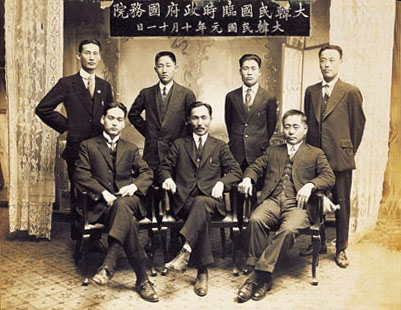 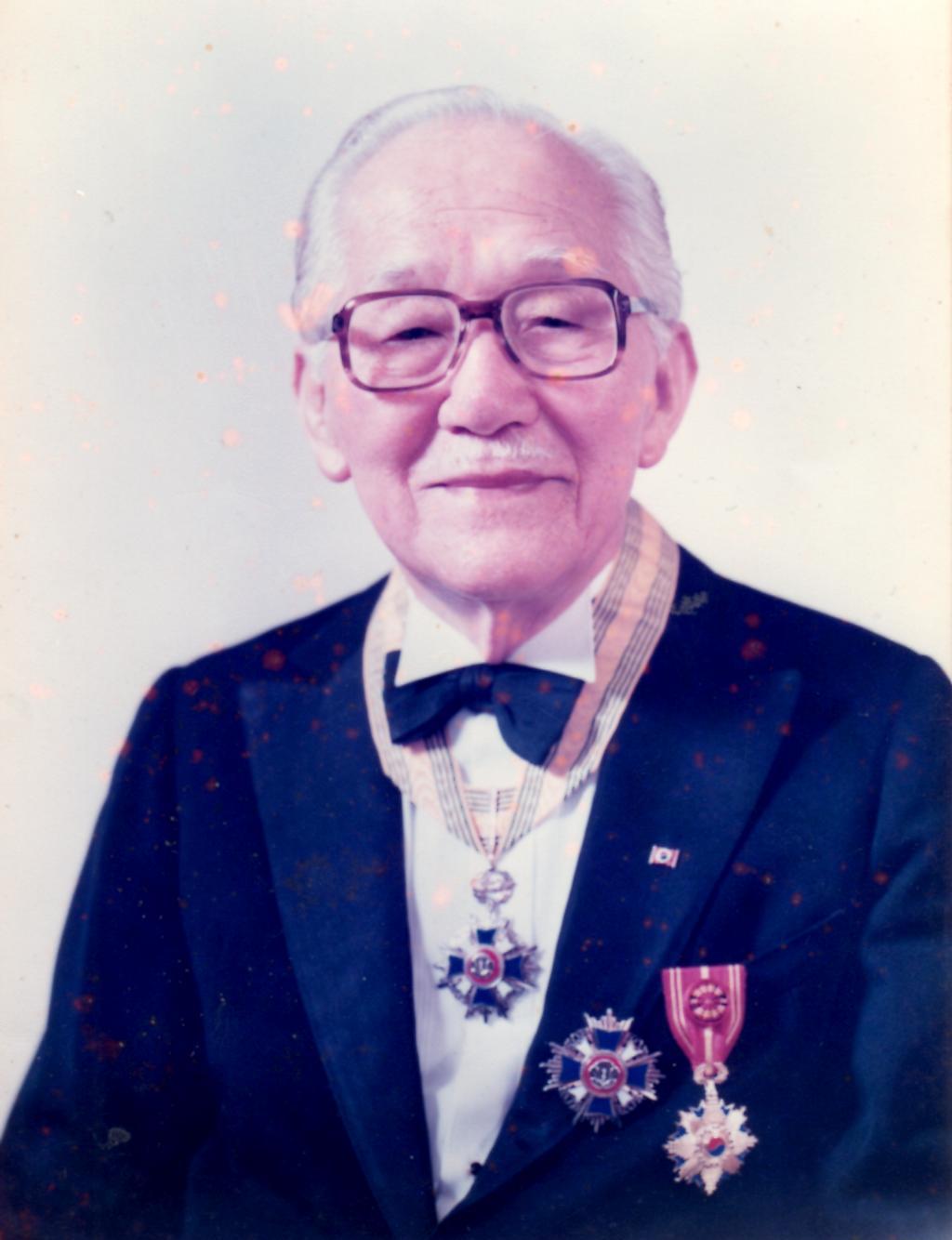 Jesus left the temple and was walking away when his disciples came up to him to call his attention to its buildings. 
“Do you see all these things?” he asked. 
“Truly I tell you, not one stone here will be left on another; everyone will be thrown down.”  
Matthew 24:1-2
At that time Jesus went through the grain fields on the Sabbath. His disciples were hungry and began to pick some heads of grain and eat them. When the Pharisees saw this, they said to him, 
“Look! Your disciples are doing what is unlawful on the Sabbath.” He answered, “Haven’t you read what David did when he and his companions were hungry?
He entered the house of God, and he and his companions ate the consecrated bread—which was not lawful for them to do, but only for the priests. Or haven’t you read in the Law that the priests on Sabbath duty in the temple desecrate the Sabbath and yet are innocent? I tell you that something greater than the temple is here.

Matthew 12:1-6